Signal Analysis and Classification
Ziyang Gong 
2023.05.17
gongzy0123@163.com
contents
Purpose
Dataset
Related work
Plan Structure
Contribution
Purpose
Use ECG and PCG(phonocardiogram, 심음도) two Simultaneous signals.








Use the deep learning-oriented hybrid fusion method to do user authentication.  
Improve the performance indicators of classification and improves the classification effect.
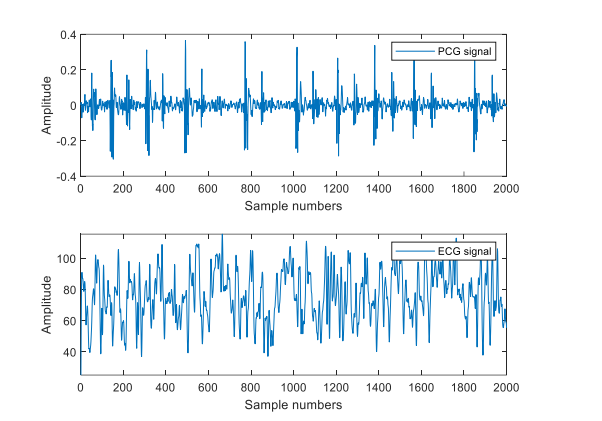 Dataset
1. ECG: three ECG leads

           
     RA ( right arm ), RL( right leg) , LA ( left arm)



2. PCG:  on the left side of the heart, between the fourth and sixth ribs(늑골).



3. Simultaneous signals from the same subject
Dataset: EPHNOGRAM: A Simultaneous Electrocardiogram and Phonocardiogram Database
“So has enough length, can be split into a large data set”
Related work
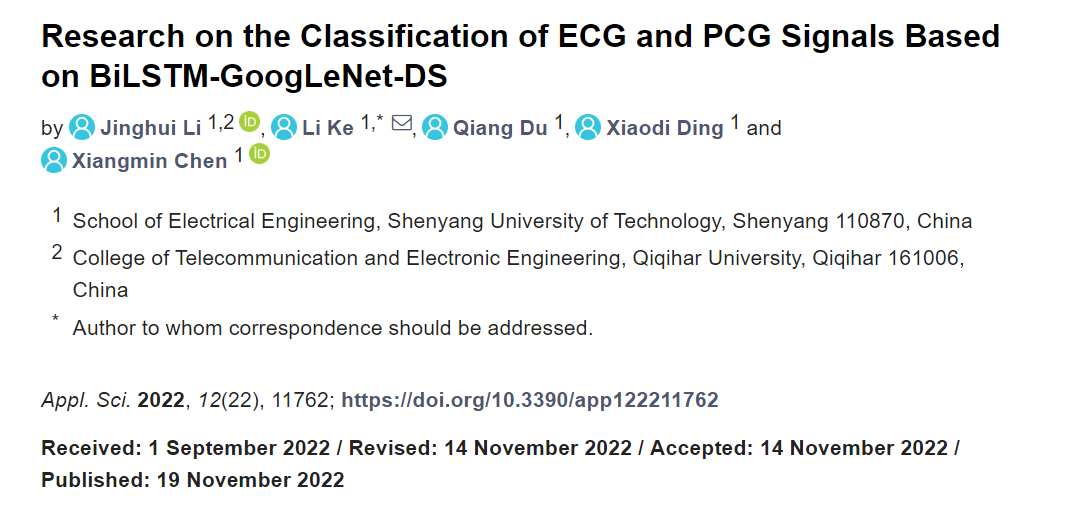 Contributions:

For judging cardiac disease


The classification method of ECG and PCG signals is better than the classification methods of single-modal signals.


Information fusion of ECG and PCG signals improves the performance indicators of classification and improves the classification effect.
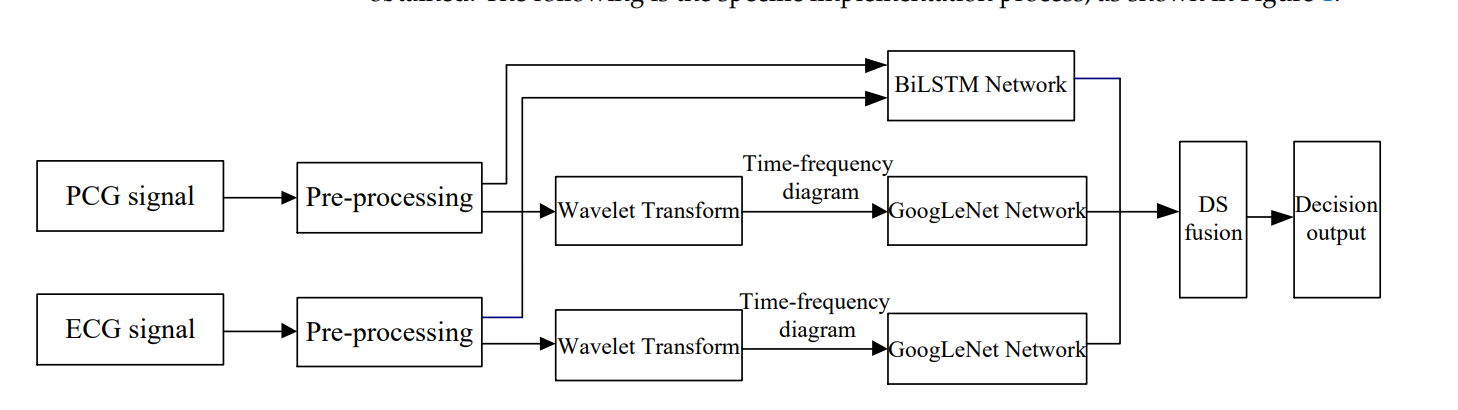 The model proposed    in this paper
Related work
Paper：Li J, Ke L, Du Q, et al. Research on the Classification of ECG and PCG Signals Based on BiLSTM-GoogLeNet-DS[J]. Applied Sciences, 2022, 12(22): 11762.
Get some inspirations:

Try to use this method for user identification authentication.	


The specificity value has place to improve.


Try to make some modifications, such as using other models.
Plan Structure
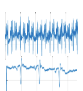 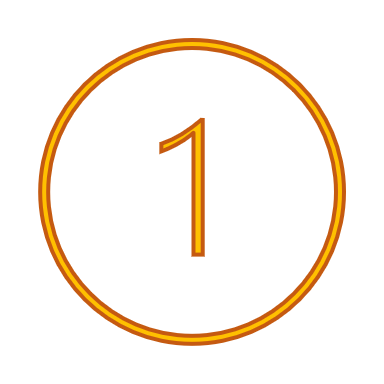 SS1/SS2 interval time series
BiLSTM Network
Signal fusion input
RR interval    time series
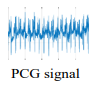 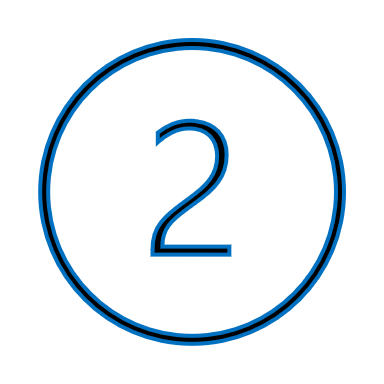 Spectrogram image and split
STFT
Feature Fusion
User Identification
Pre-processing
Resnet Network
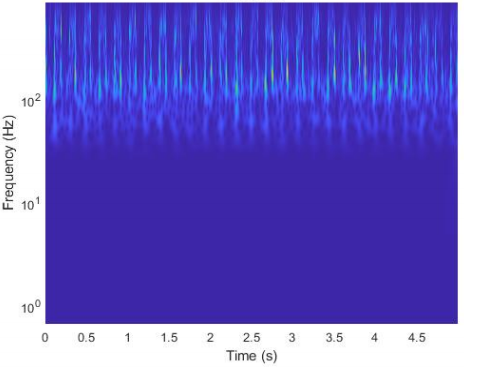 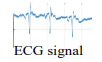 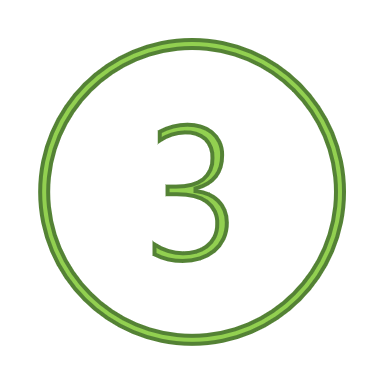 Pre-processing
STFT
Resnet Network
Spectrogram image and split
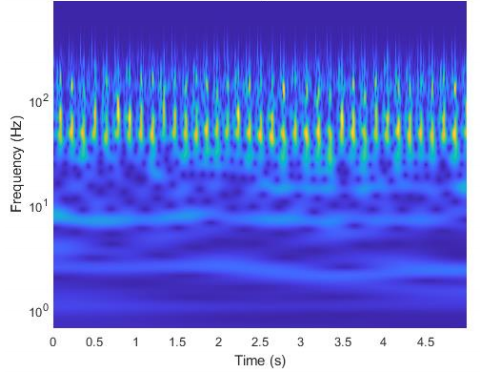 A total of three channel results are used and finally merged.


2.  Choose Resnet to handle image input currently.
Contribution:
Next to do:
   Data preprocessing 
     Continue to find suitable dataset
Future to do: